EGU 2018-7927
CL.18
11/4/2018
Evolution of the Viennese Urban Heat Island caused by expected Reduction of Vegetation Fraction in favour of Built-up Land until 2030/2050 

Project: URBANIA - Influence of the development of outlying districts and urban growth on the urban heat island of the city of Vienna in the context of climate change
ACRP 8th call: KR14AC7K11944
1 Viennese Growth
2 Models
3 Urban Szenarios
4 Conclusion and outlook
Project team:

Institute of Meteorology,  University of Natural Resources and Life Sciences (BOKU):
BOKU-Rad: Philipp Weihs, Heidelinde Trimmel, Sandro Oswald
BOKU-Klim: Herbert Formayer, Imran Nadeem
BOKU-Biomet: Erich Mursch-Radlgruber, Christian Gützer

Environmental Agency of Vienna (MA22): Jürgen Preiss, Christian Härtel

CNRS-Météo-France: Valéry Masson, Robert Schoetter, Aude Lemonsu, Stéphanie Faroux
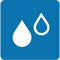 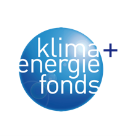 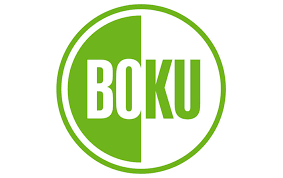 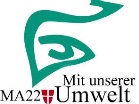 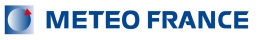 Motivation
EGU 2018-7927
CL.18
11/4/2018
Vienna‘s population is growing  ...
- >  will reach 1900 level again 2028
->   but 1971:22.9m²/person, 2014:44.7m²/person (trend stabalizing)  
->  amount of population growth uncertain (parameters: fertility, life expectancy, migration (national and international))
1 Viennese Growth
2 Models
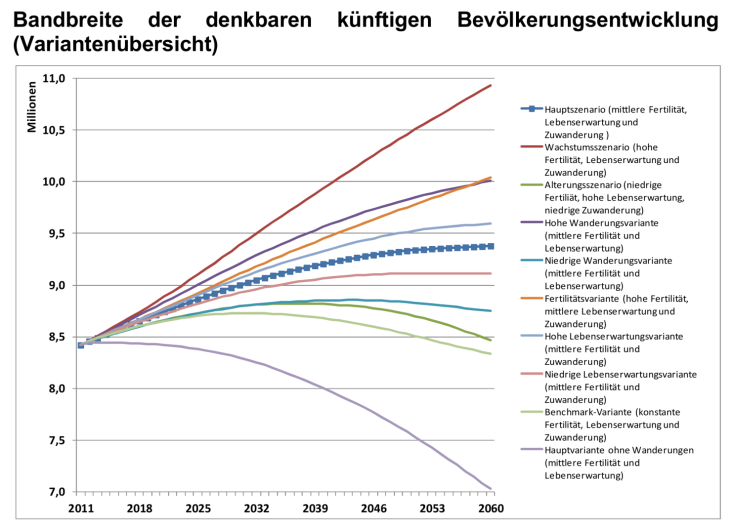 Breakdown of Austrian-Hungarian Empire
3 Urban Szenarios
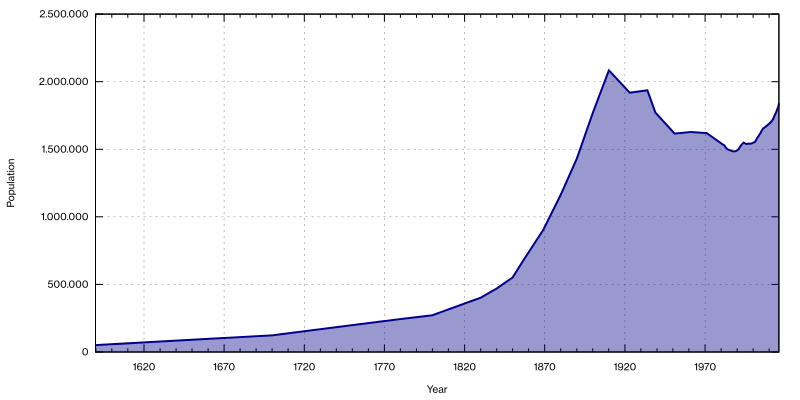 4 Conclusion and outlook
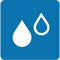 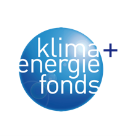 Von Lodp - Eigenes Werk, Statistischen Mitteilungen der Stadt Wien (Heft 4/2000)Statistik Austria. Statistisches Jahrbuch 2009. http://www.statistik.at/web_de/static/bevoelkerung_zu_jahresbeginn_seit_1981_nach_bundeslaendern_031770.xlsx  http://www.statistik.at/web_de/static/bevoelkerung_zu_quartalsbeginn_seit_2002_nach_bundesland_023582.xlsx
http://www.statistik.at/web_de/statistiken/menschen_und_gesellschaft/bevoelkerung/bevoelkerungsstand_und_veraenderung/bevoelkerung_zu_jahres-_quartalsanfang/023582.html , CC BY-SA 3.0, https://commons.wikimedia.org/w/index.php?curid=29606863
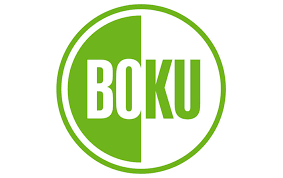 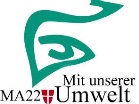 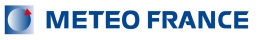 Motivation
EGU 2018-7927
CL.18
11/4/2018
1 Viennese Growth
2 Models
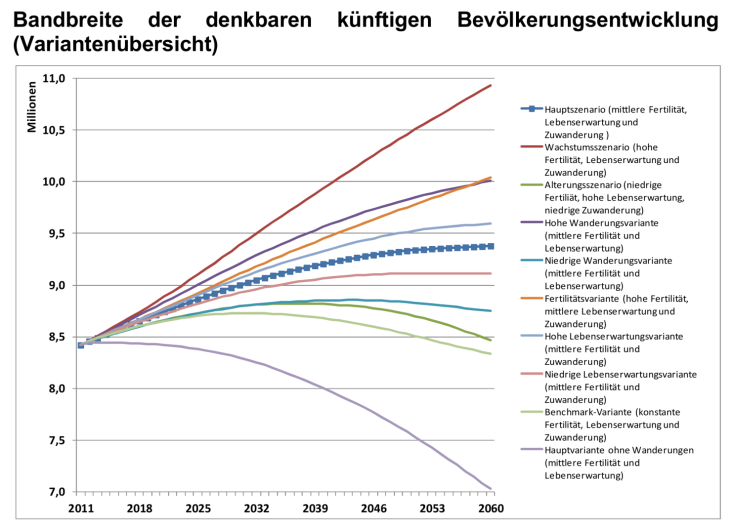 3 Urban Szenarios
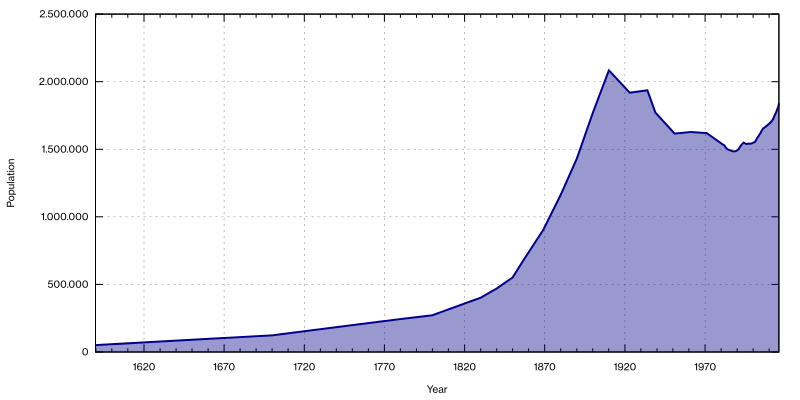 4 Conclusion and outlook
1844 - Description of urban heat island by A.Stifter
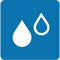 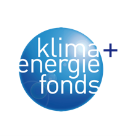 ->  increased demand and supply of residential and other urban areas
->  increased urban heat island

Problem? Lets have EGU in summer to discuss...
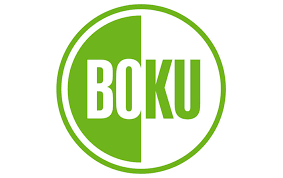 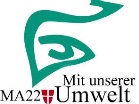 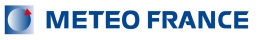 How much + where?
EGU 2018-7927
CL.18
11/4/2018
Population is growing in widespread around city borders
     Greater Vienna: 2030:  max +15.15% per district
                                  2060:  max +29.30%  per district
                                  -> main growth in „stadtregion+“  (see:  PGO 2010)
1 Viennese Growth
within city borders: 2030:  max +27.2 % per district 
                                   2060:  max +55.2 % per district
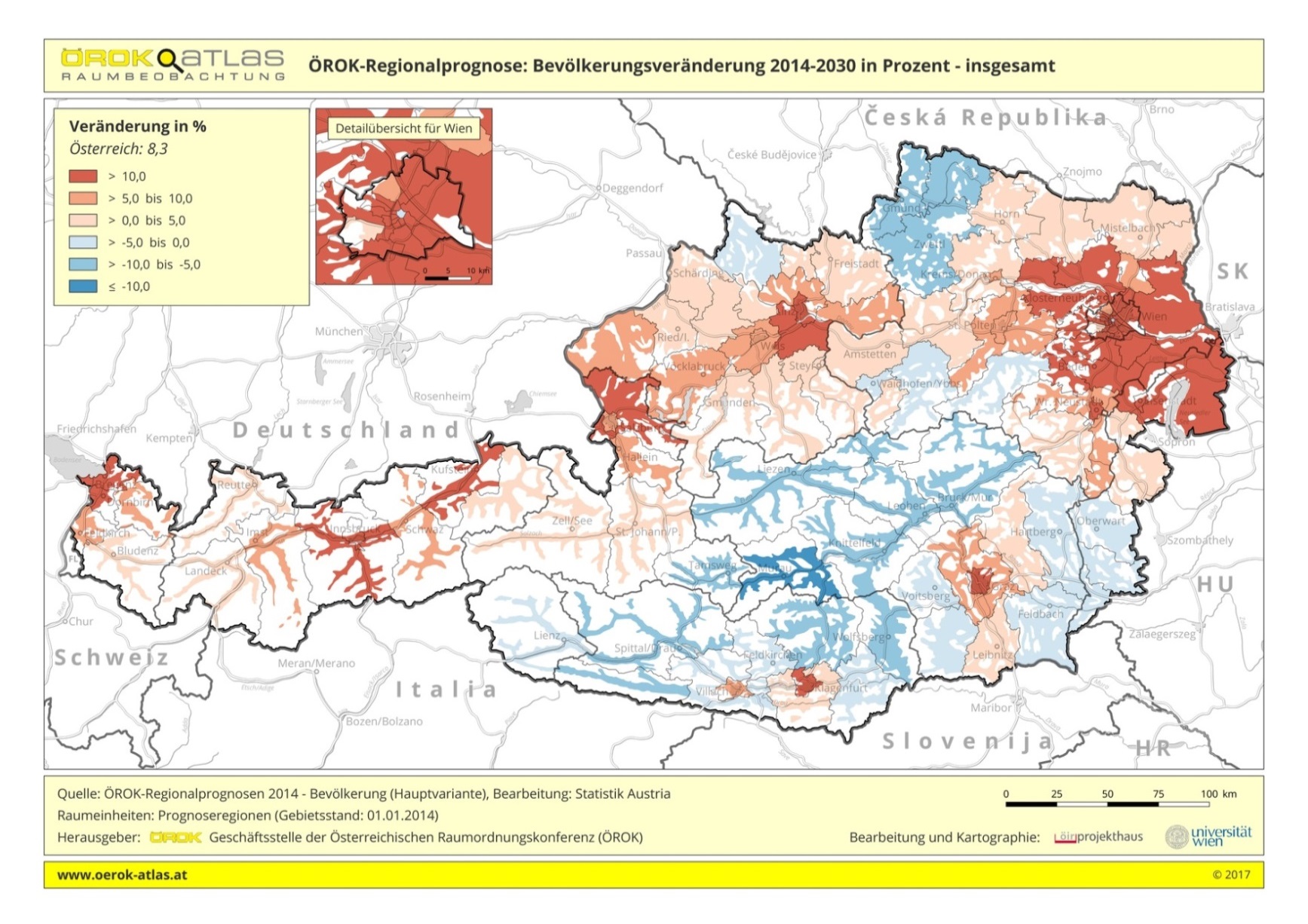 2 Models
3 Urban Szenarios
4 Conclusion and outlook
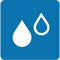 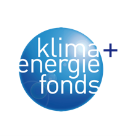 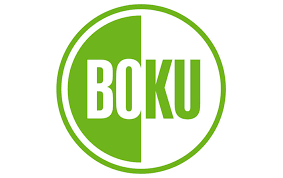 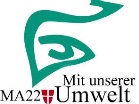 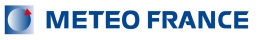 Selection of reference period
EGU 2018-7927
CL.18
11/4/2018
1 Viennese Growth
2015
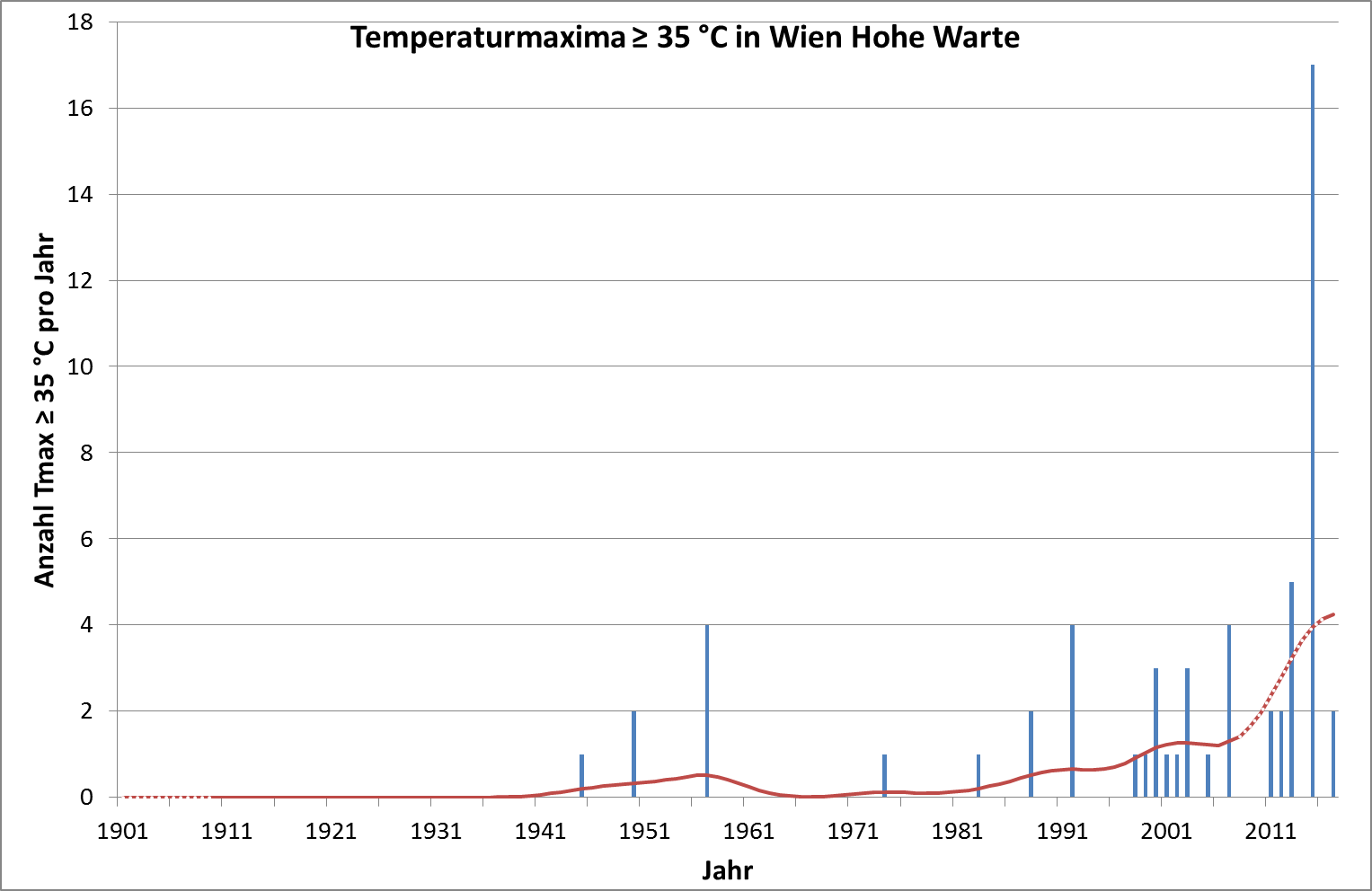 2 Models
-> Tmax >= 35°C since observation started (Wien Hohe Warte)
3 Urban Szenarios
4 Conclusion and outlook
Number of days Tmax >=35°C per year
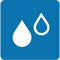 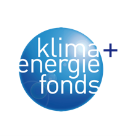 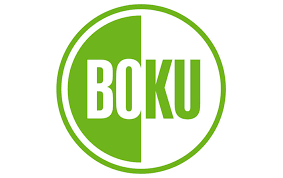 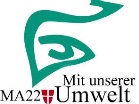 Year
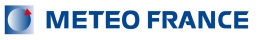 Lateral boundary conditions:
9km ECMWF analysis data (6h)
Static: Topography- SRTM1Arc:30m) 
Landcover-USGS Classes  (1 urban class)
WRF v3.9.1
EGU 2018-7927
CL.18
11/4/2018
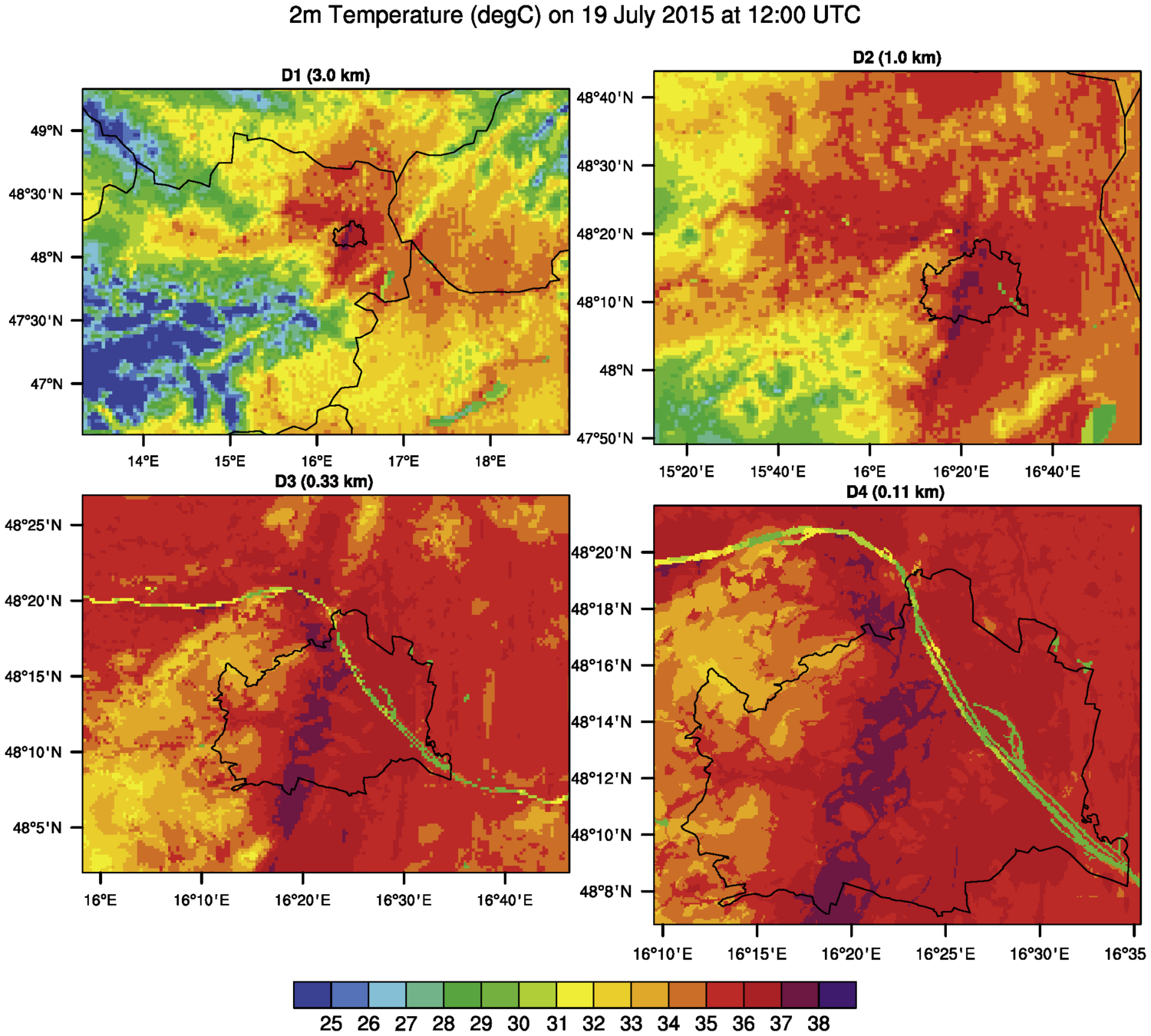 1 Viennese Growth
NEST2
NEST1
2 Models
3 Urban Szenarios
4 Conclusion and outlook
NEST3
NEST4
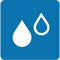 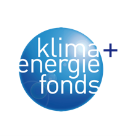 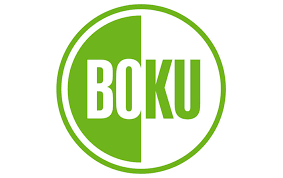 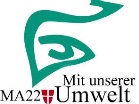 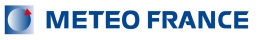 Comparison with observation data
EGU 2018-7927
CL.18
11/4/2018
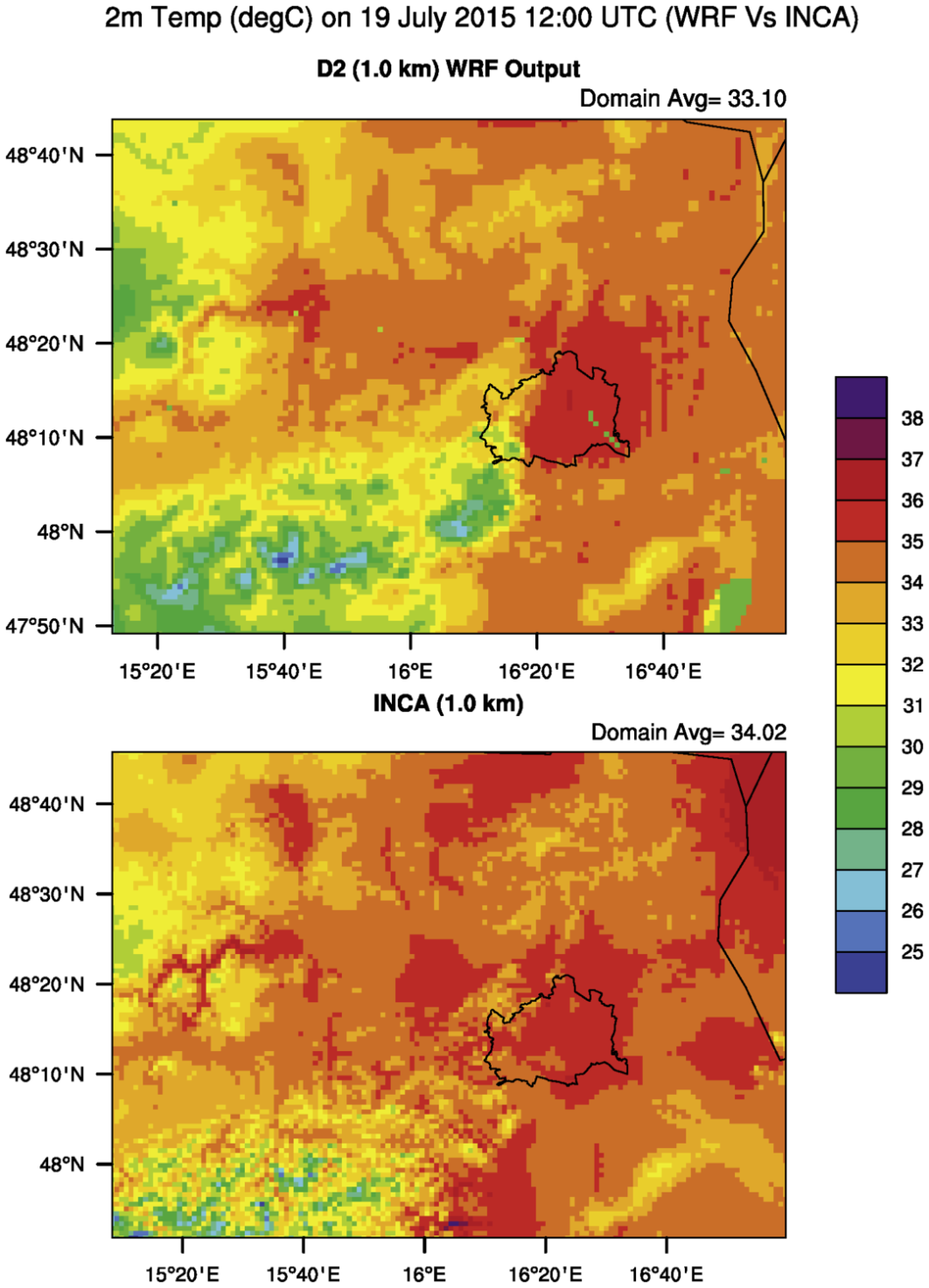 1 Viennese Growth
-Spatial distribution fits
 good to gridded 
interpolated observations 
data set (INCA1)

- Spatial patterns are represented
even better (rivers and lakes, urban area )

-Absolute values fit good <1°C on average

- WRF slightly underestimates air temperature
2 Models
3 Urban Szenarios
4 Conclusion and outlook
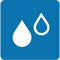 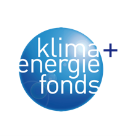 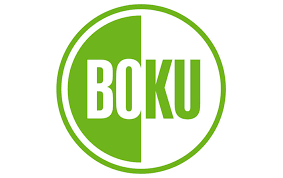 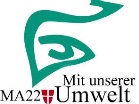 1 Haiden et al. 2011
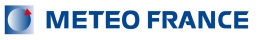 Comparison WRF, WRF/SURFEX offline and ground stations
EGU 2018-7927
CL.18
11/4/2018
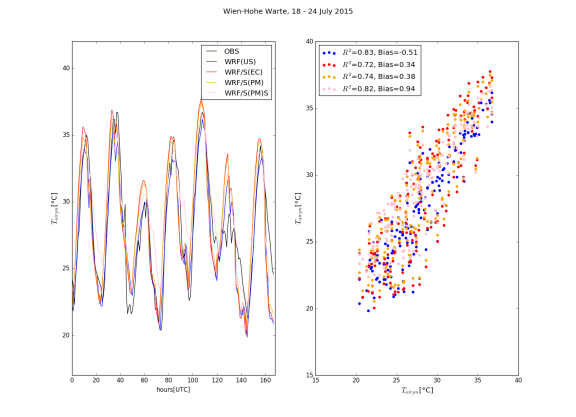 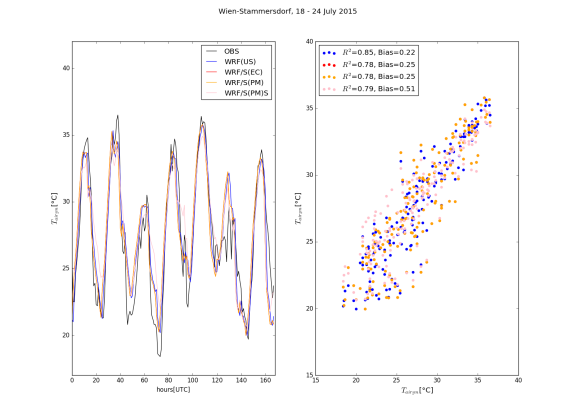 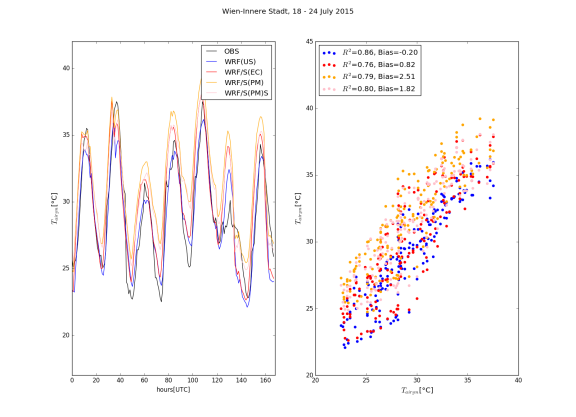 1 Viennese Growth
2 Models
3 Urban Szenarios
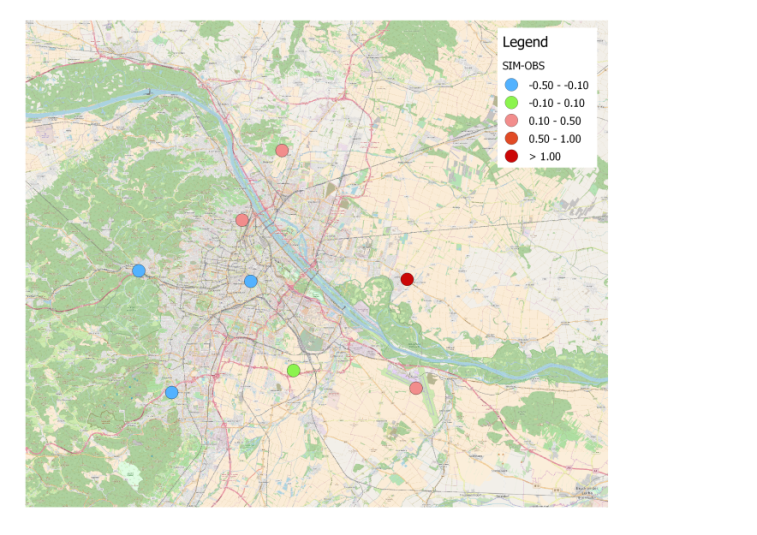 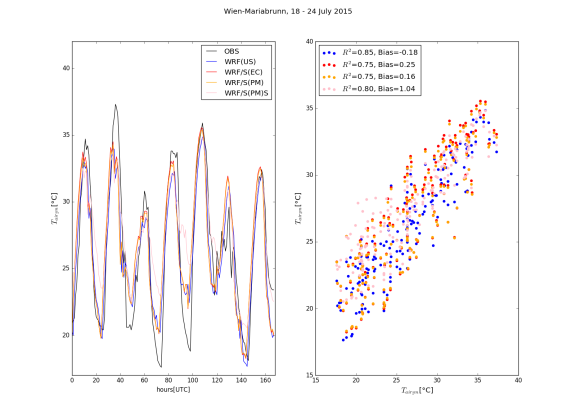 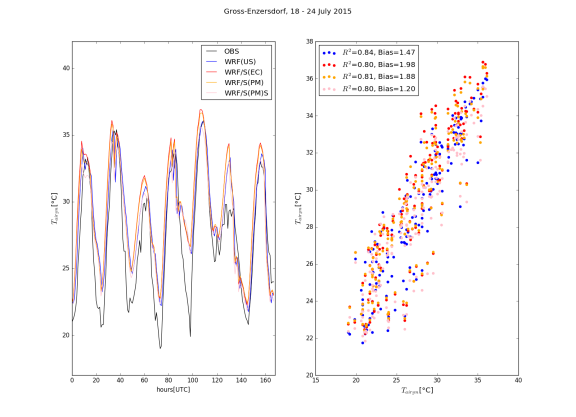 4 Conclusion and outlook
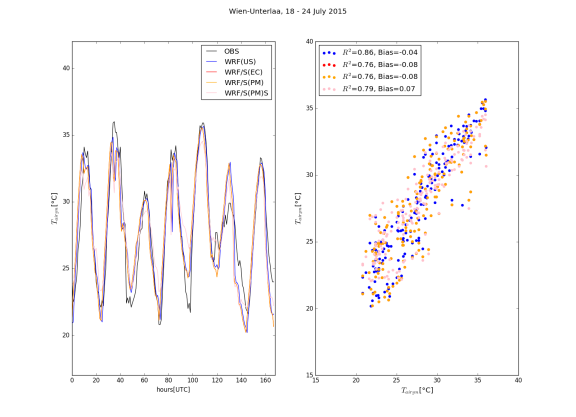 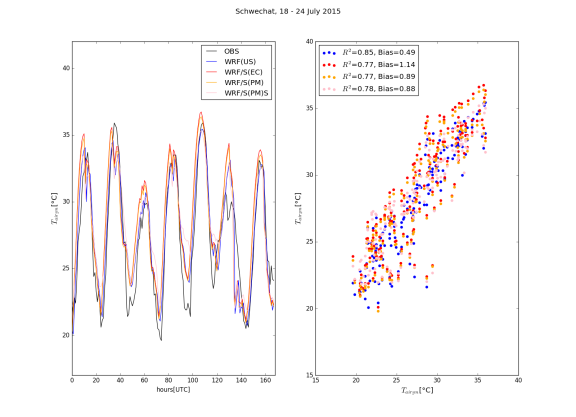 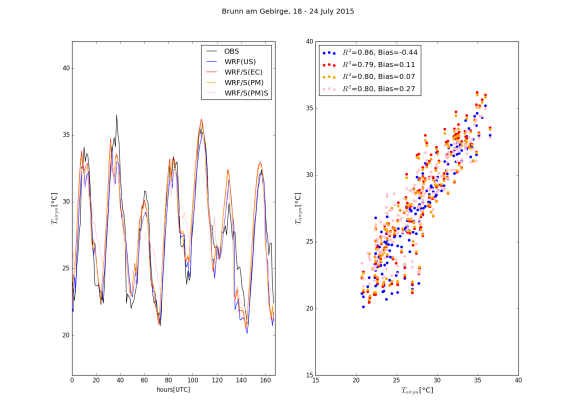 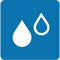 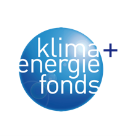 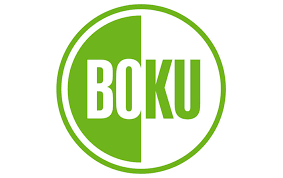 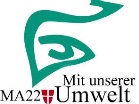 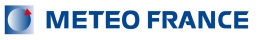 Comparison WRF, WRF/SURFEX offline and ground stations
EGU 2018-7927
CL.18
11/4/2018
Bias
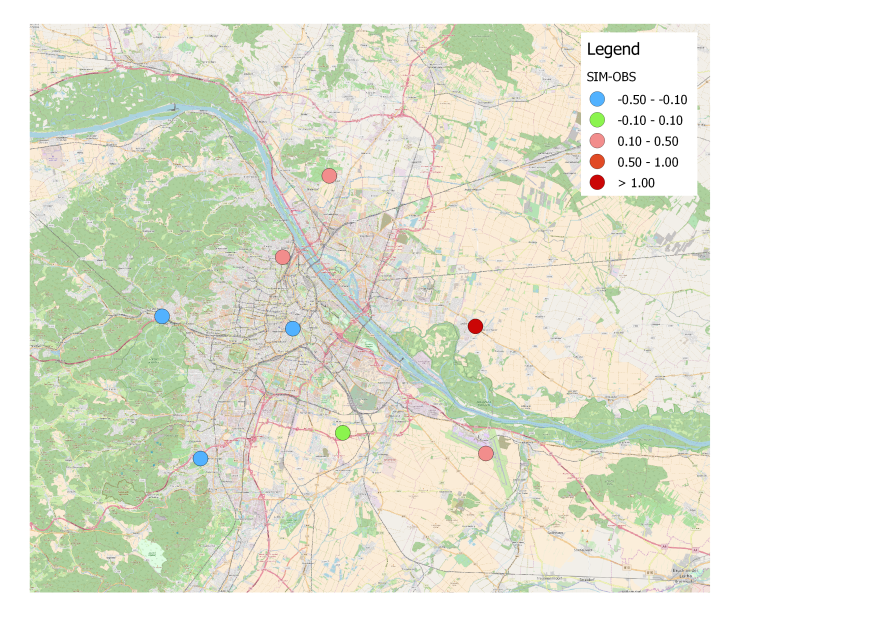 Model runs: 

-  WRFv3.9.1 using USGS classes (US)
1 Viennese Growth
2 Models
3 Urban Szenarios
4 Conclusion and outlook
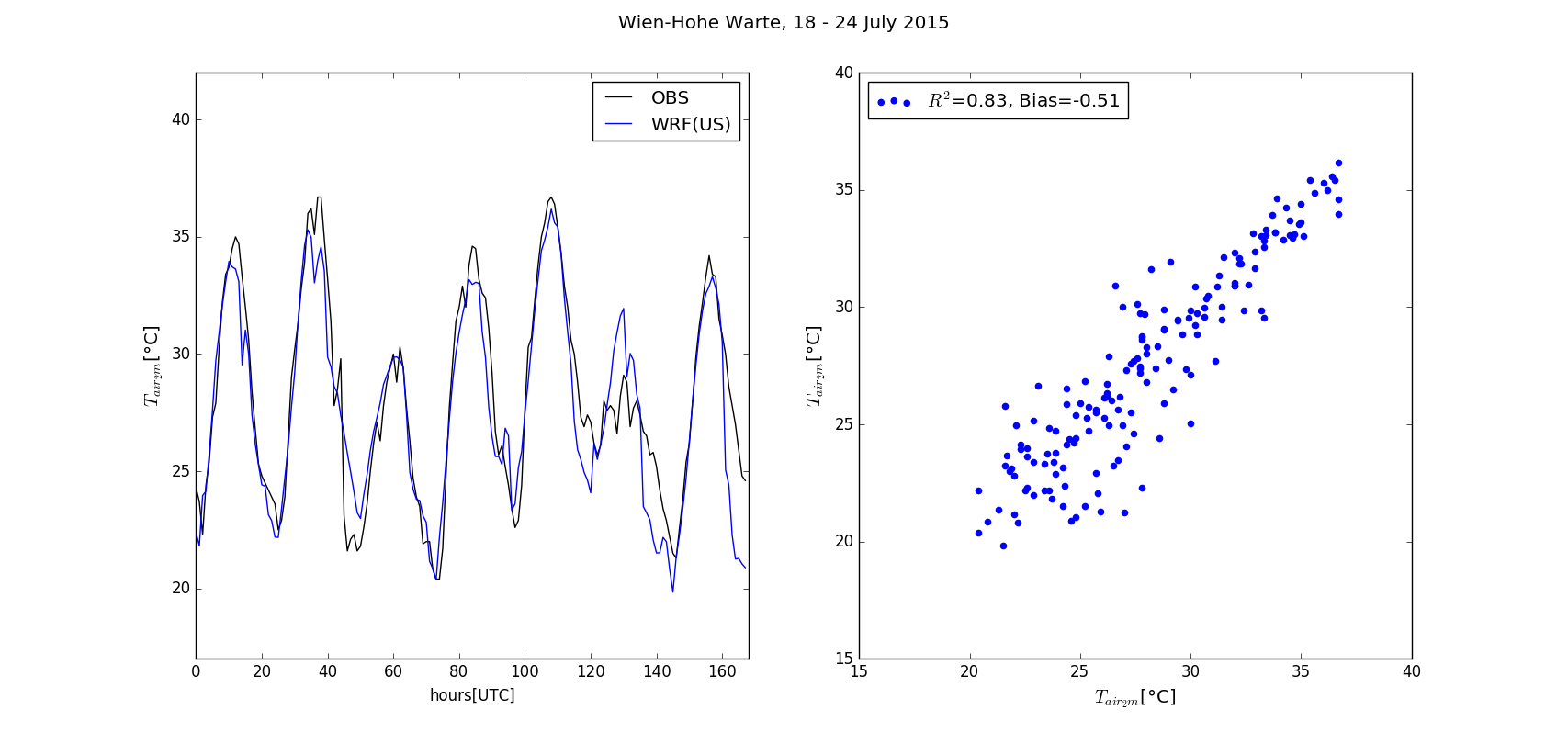 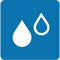 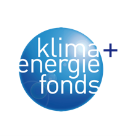 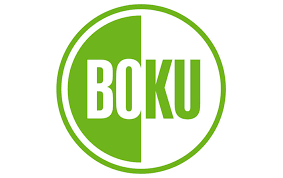 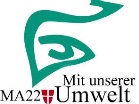 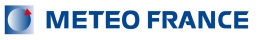 Comparison WRF, WRF/SURFEX offline and ground stations
Model runs: 

- WRFv3.9.1 using USGS classes (US) 

SURFEXv8 offline runs forced by WRF:
WRF/S using ECOCLIMAP (EC)
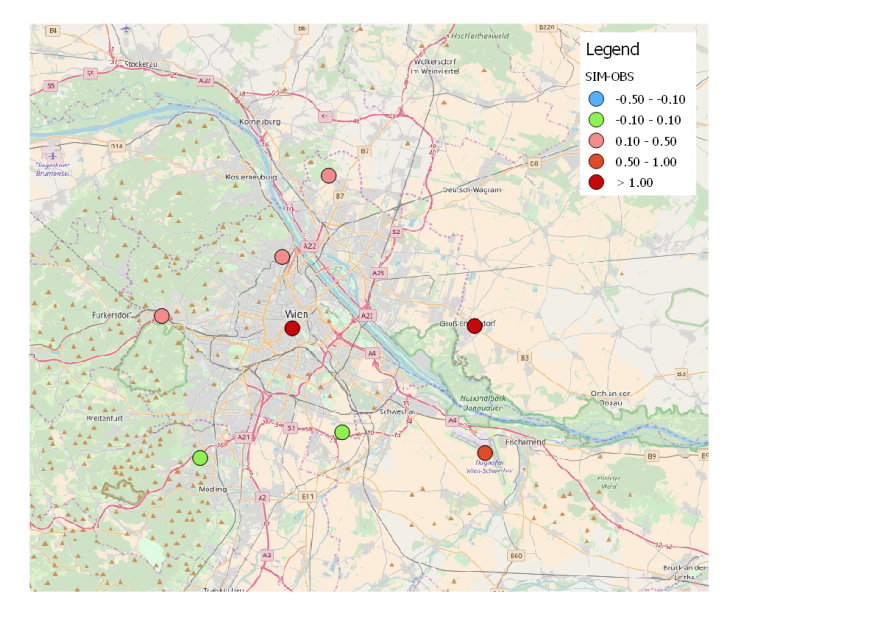 Bias
1 Viennese Growth
2 Models
3 Urban Szenarios
4 Conclusion and outlook
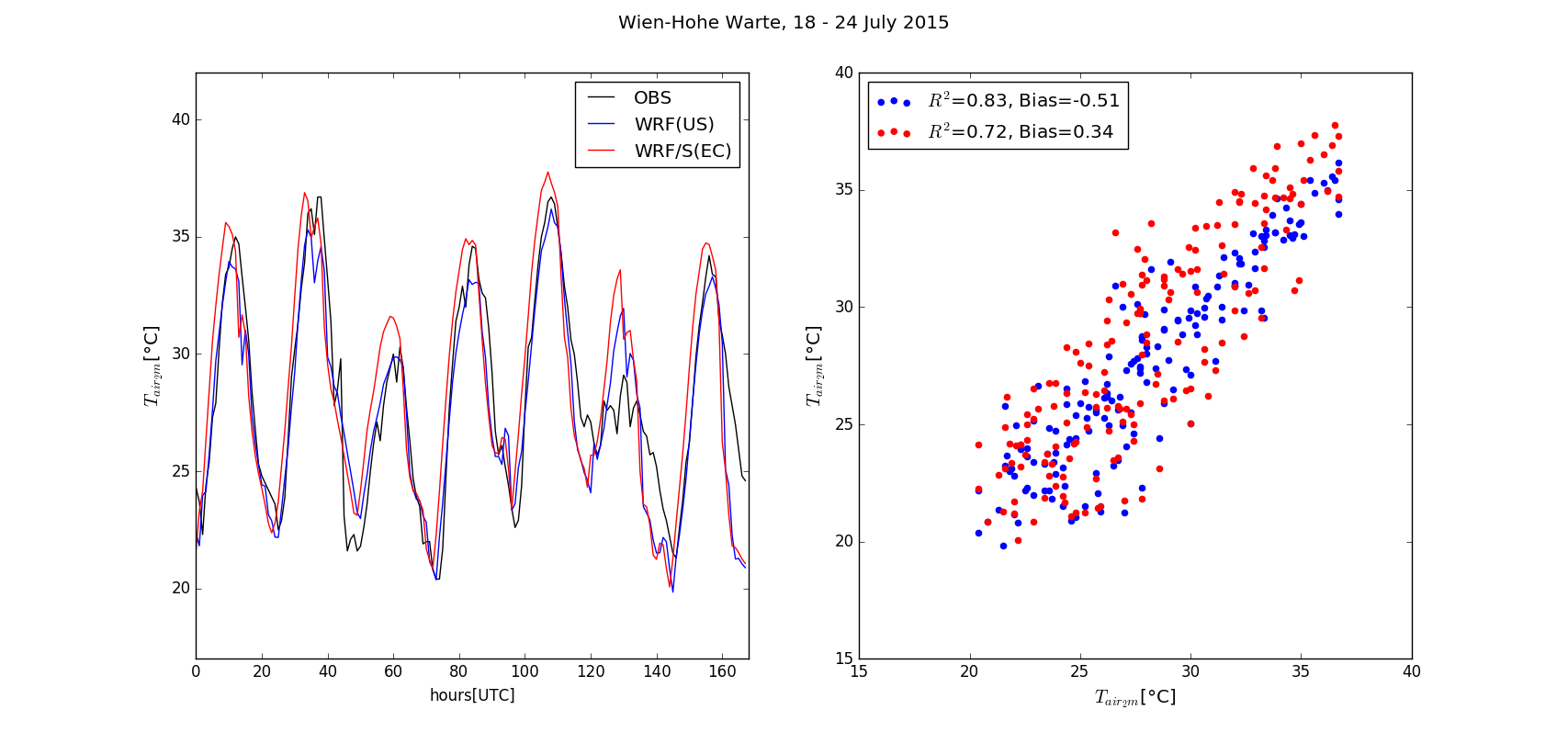 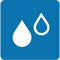 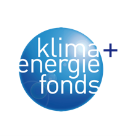 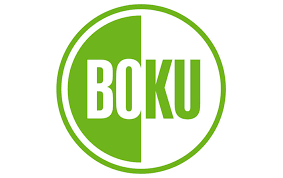 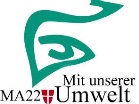 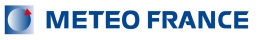 Comparison WRF, WRF/SURFEX offline and ground stations
EGU 2018-7927
CL.18
11/4/2018
Bias
Model runs: 

- WRFv3.9.1 using USGS classes (US) 

SURFEXv8 offline runs forced by WRF:
WRF/S using ECOCLIMAP (EC)
-     WRF/S high resolution maps (PM)
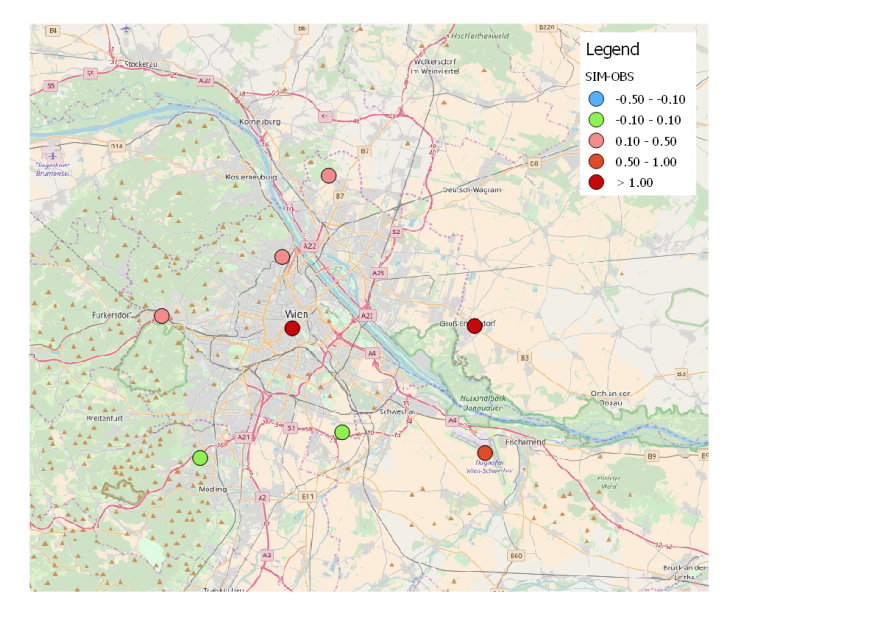 1 Viennese Growth
2 Models
3 Urban Szenarios
using: highres. building height, surface fractions, UrbanAtlas,CORINE,...
4 Conclusion and outlook
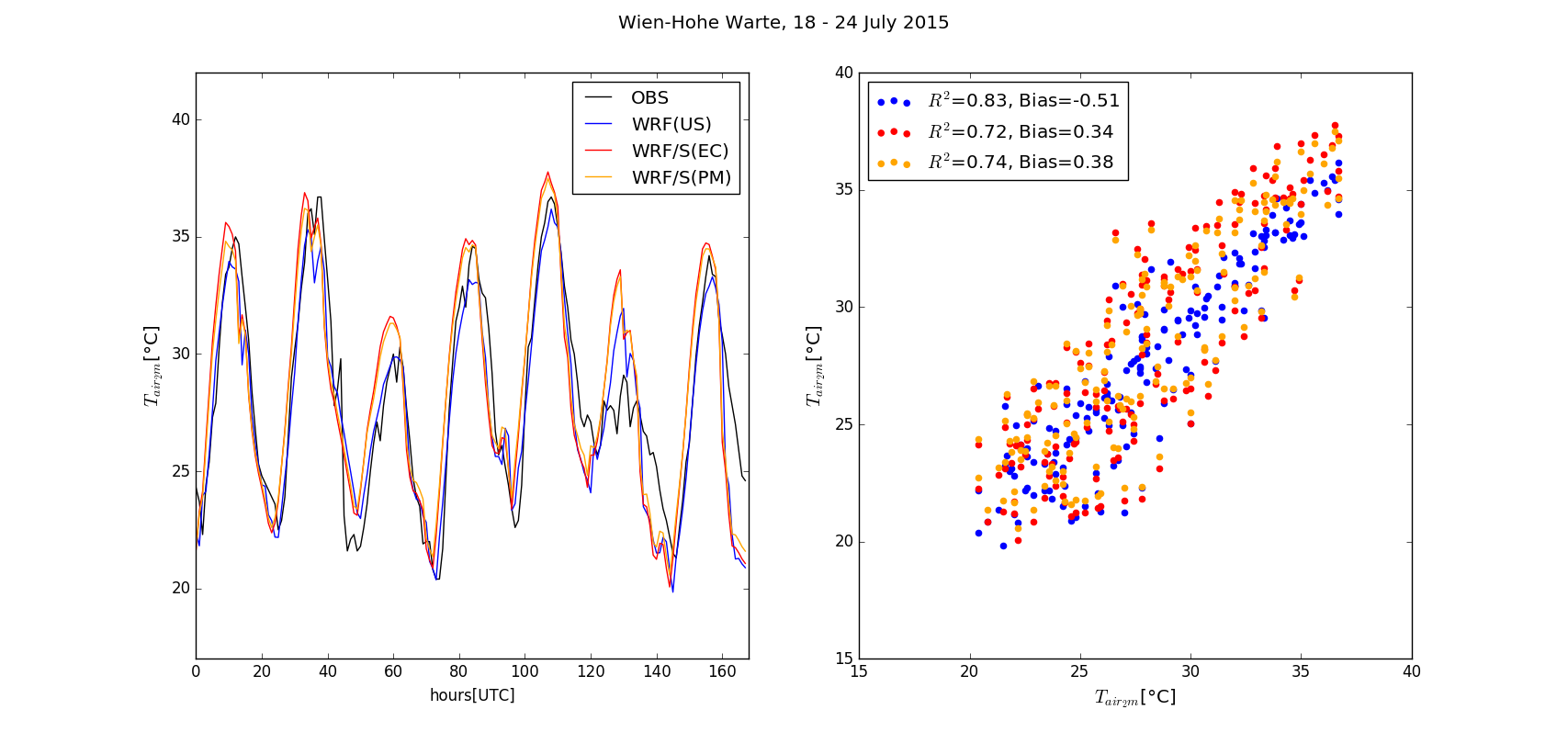 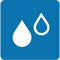 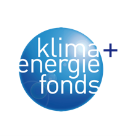 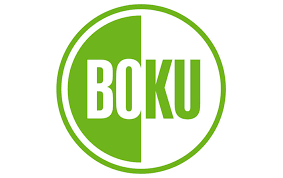 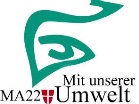 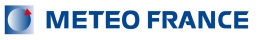 Comparison WRF, WRF/SURFEX offline and ground stations
EGU 2018-7927
CL.18
11/4/2018
Bias
Model runs: 

- WRFv3.9.1 using USGS classes (US) 

SURFEXv8 offline runs forced by WRF:
WRF/S using ECOCLIMAP (EC)
-     WRF/S high resolution maps (PM) 
-     WRF/S (PM)S forced by first sigma level (~40m)
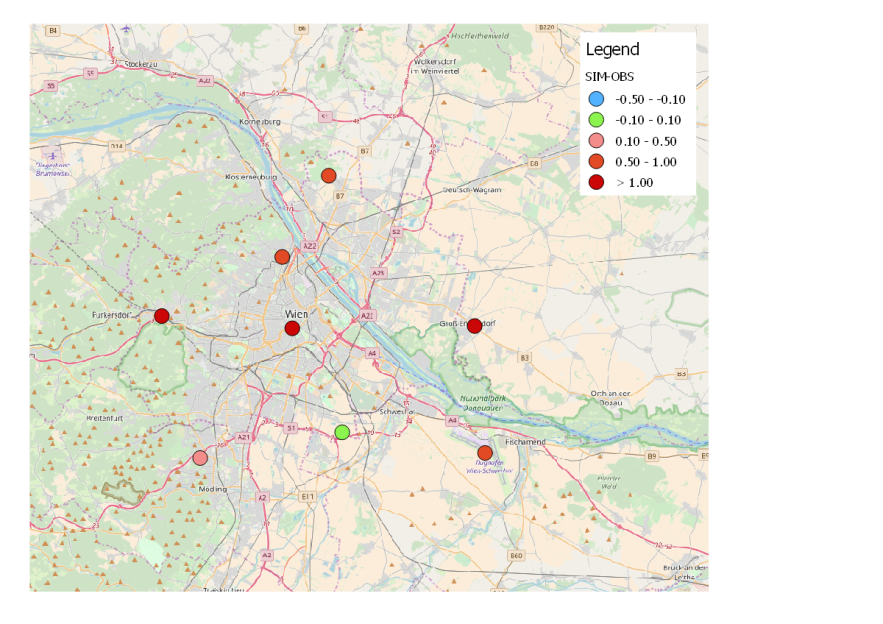 1 Viennese Growth
2 Models
3 Urban Szenarios
4 Conclusion and outlook
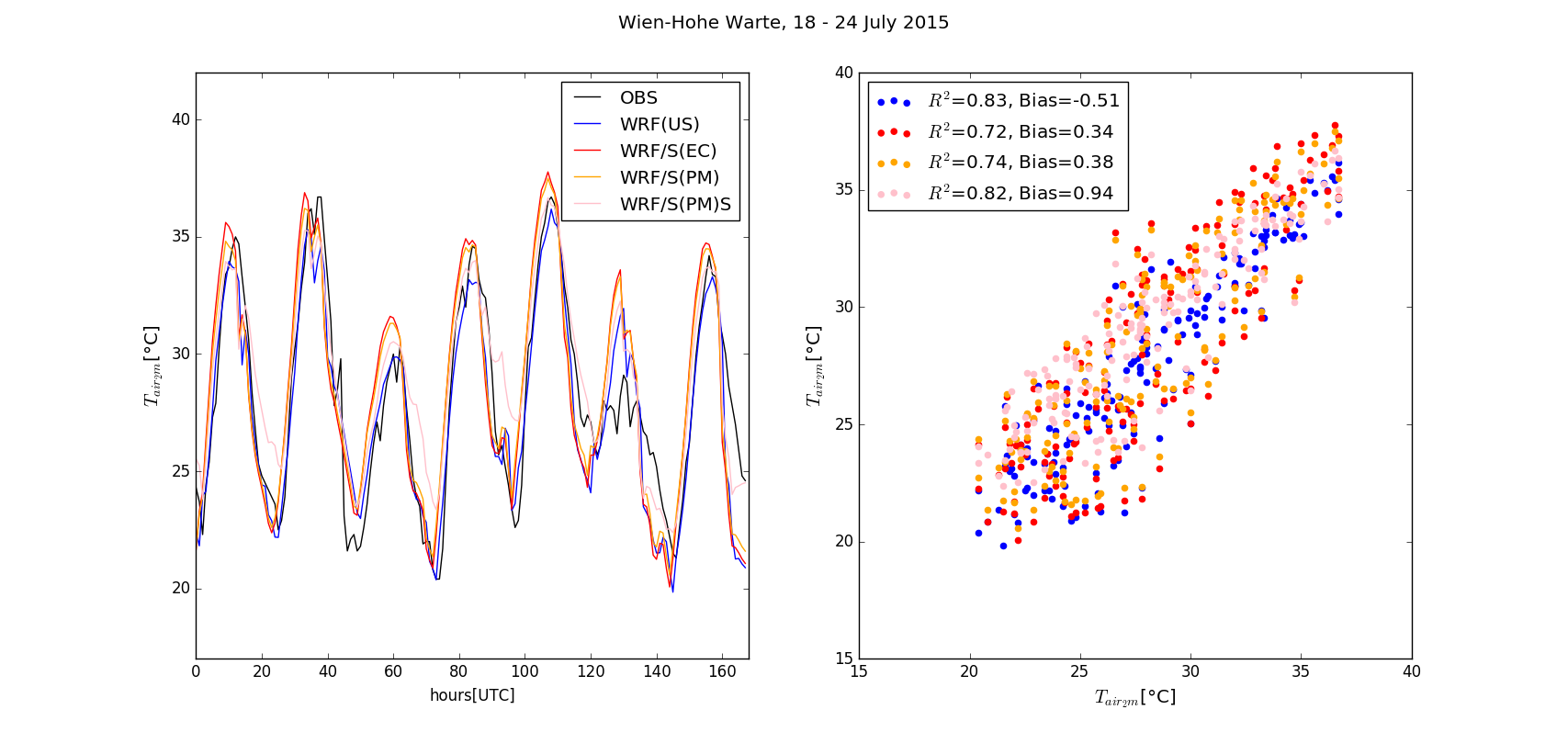 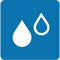 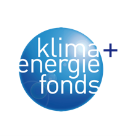 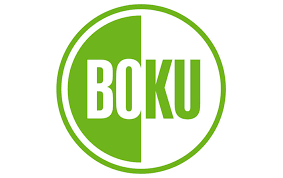 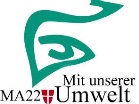 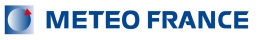 Comparison WRF, WRF/SURFEX offline and ground stations
EGU 2018-7927
CL.18
11/4/2018
-> WRF tends to underestimate maxima
-> WRF/SURFEX tends to overestimate maxima
-> both overestimate minima
-> clouds are not predicted well
1 Viennese Growth
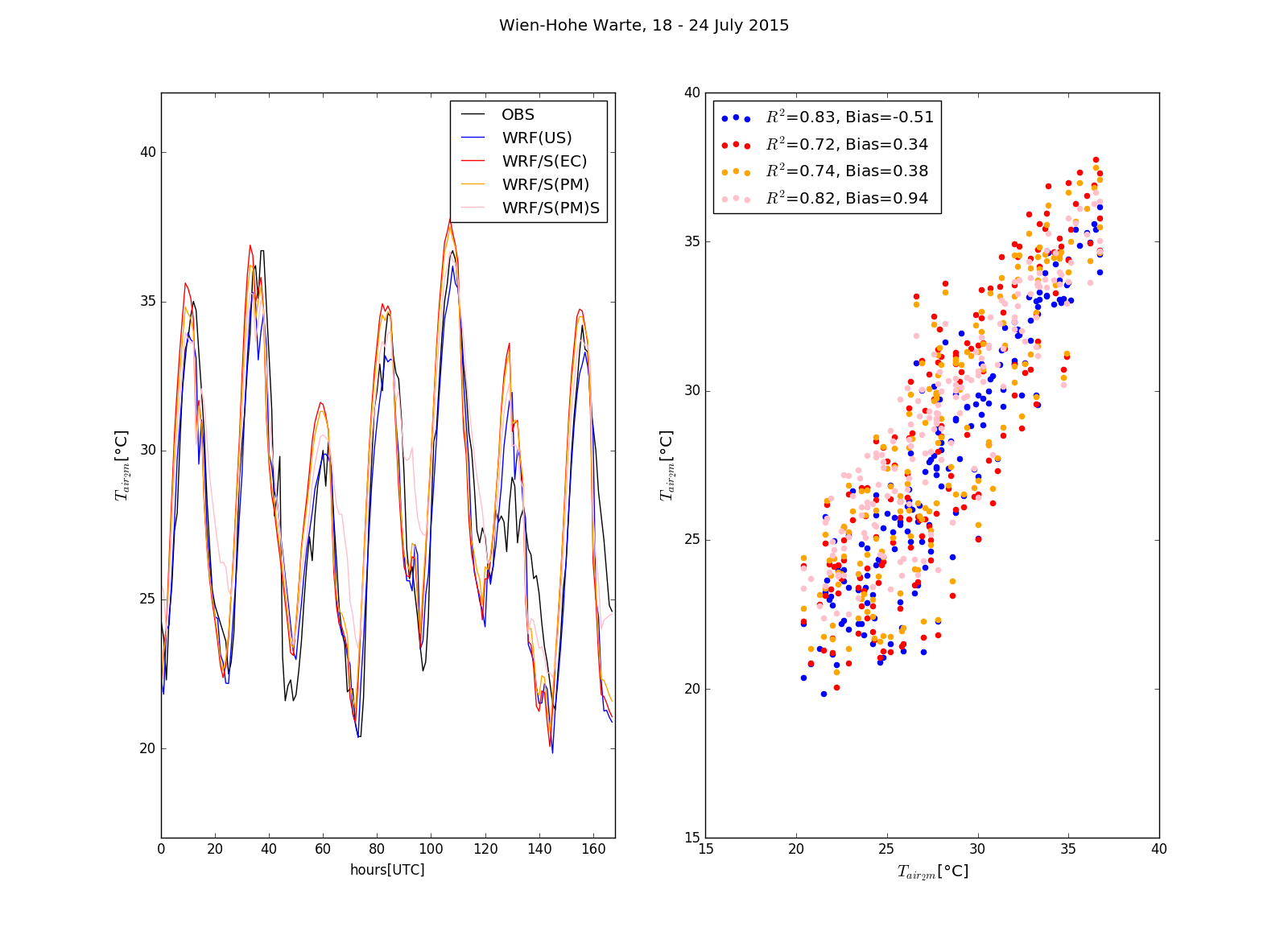 2 Models
3 Urban Szenarios
4 Conclusion and outlook
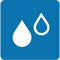 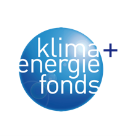 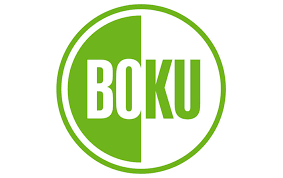 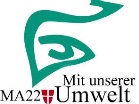 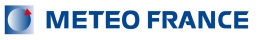 observed land use change
people within Vienna city borders:
2001: 1.550.123
EGU 2018-7927
CL.18
11/4/2018
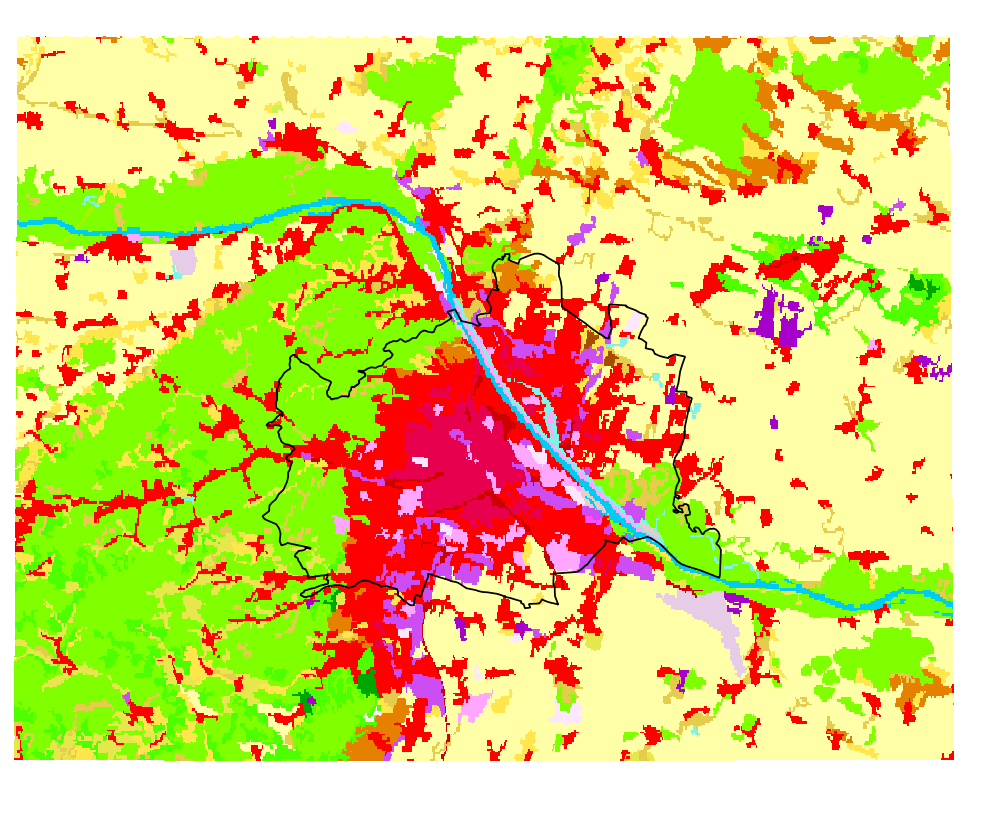 CORINE 2000
1 Viennese Growth
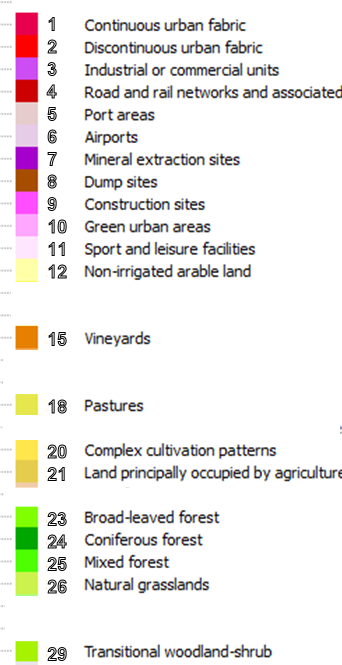 2 Models
3 Urban Szenarios
4 Conclusion and outlook
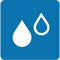 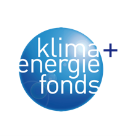 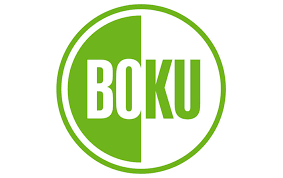 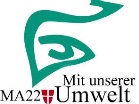 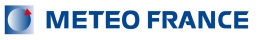 observed land use change
people within Vienna city borders:
2014: 1.766.746 (13J: +216.623) +14% ref. to 2001
2030: 2.077.300 (16J: +310.554) +18% ref to 2014
2050: 2.286.094 (36J: +519.348) +30% ref to 2014
Change of „Mobilitätsreserve?“
EGU 2018-7927
CL.18
11/4/2018
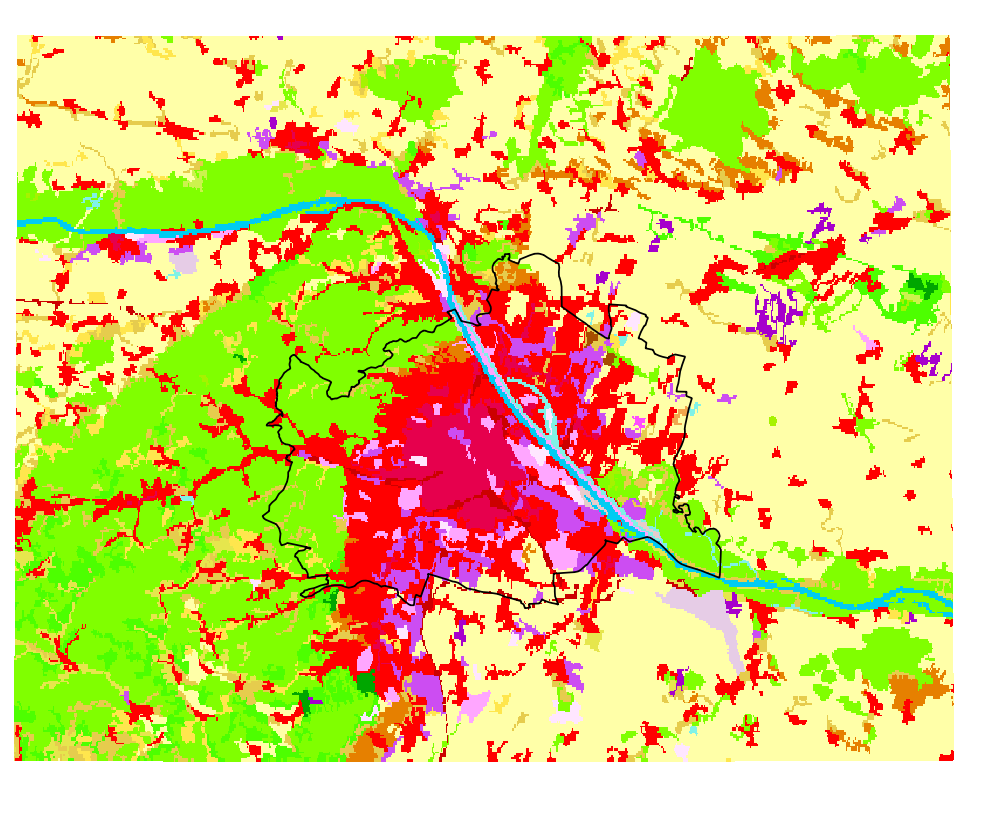 CORINE 2012
1 Viennese Growth
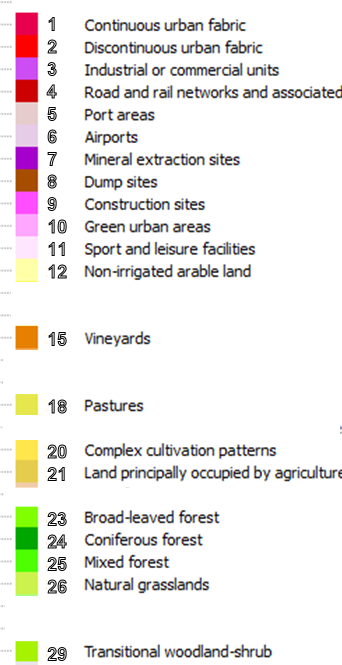 2 Models
3 Urban Szenarios
4 Conclusion and outlook
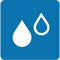 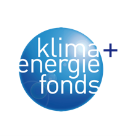 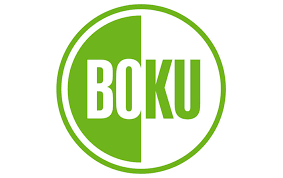 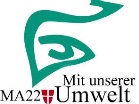 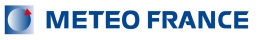 „DENSER“
EGU 2018-7927
CL.18
11/4/2018
Diurnal circle of air temperature  on day Tmax>30°C („heißer Tag“)
WRF/S (PM)
@ 2UTC+ @ 13UTC:
Tmax_urban- Tmin_rural = 8°C
1 Viennese Growth
STQ
S1
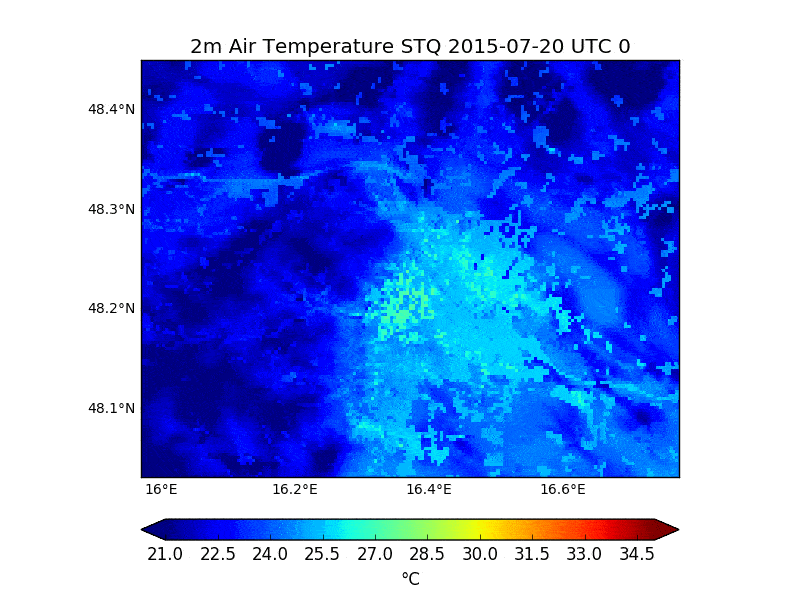 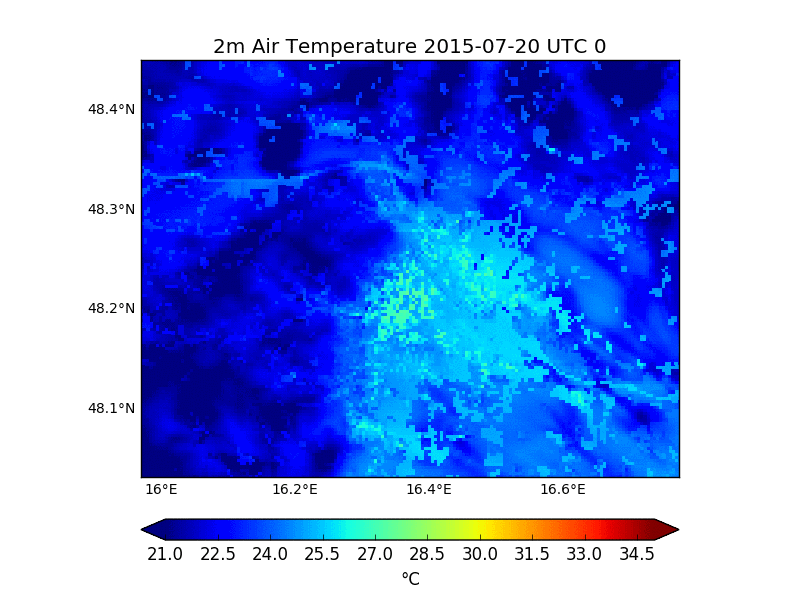 2 Models
3 Urban Szenarios
4 Conclusion and outlook
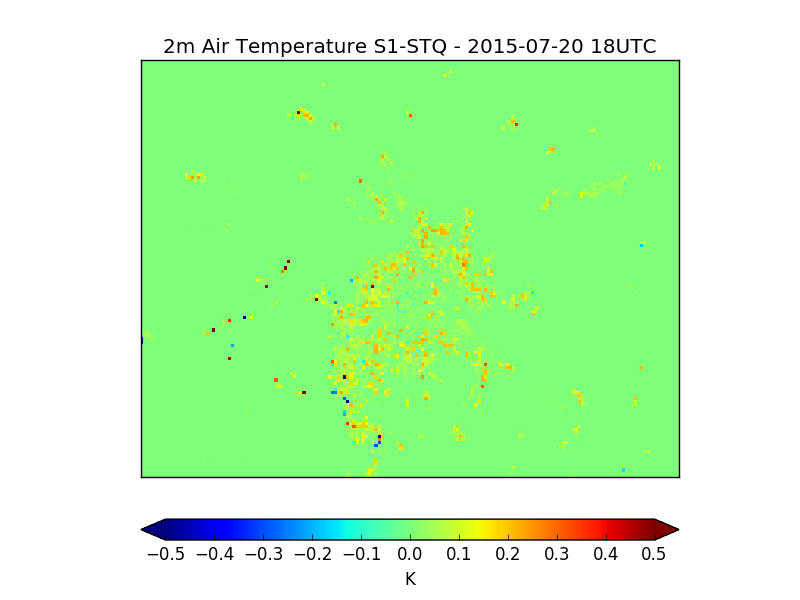 Max: +0.3 °C
S1-STQ
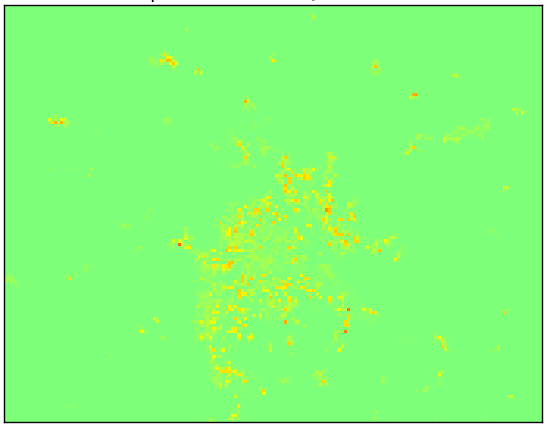 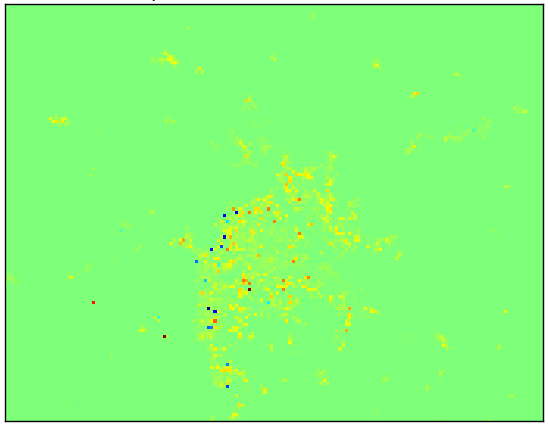 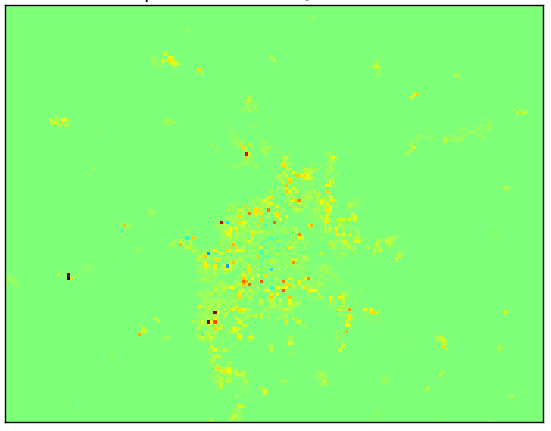 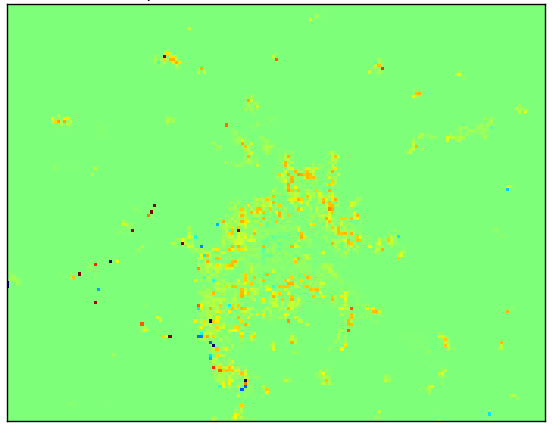 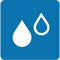 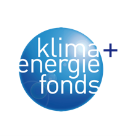 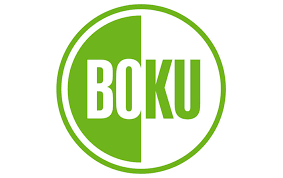 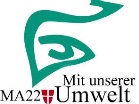 6UTC
12UTC
0UTC
18UTC
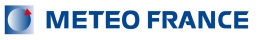 „LARGER“
EGU 2018-7927
CL.18
11/4/2018
New urban areas:
Lower buildings -> more space demand
1 Viennese Growth
2 Models
3 Urban Szenarios
4 Conclusion and outlook
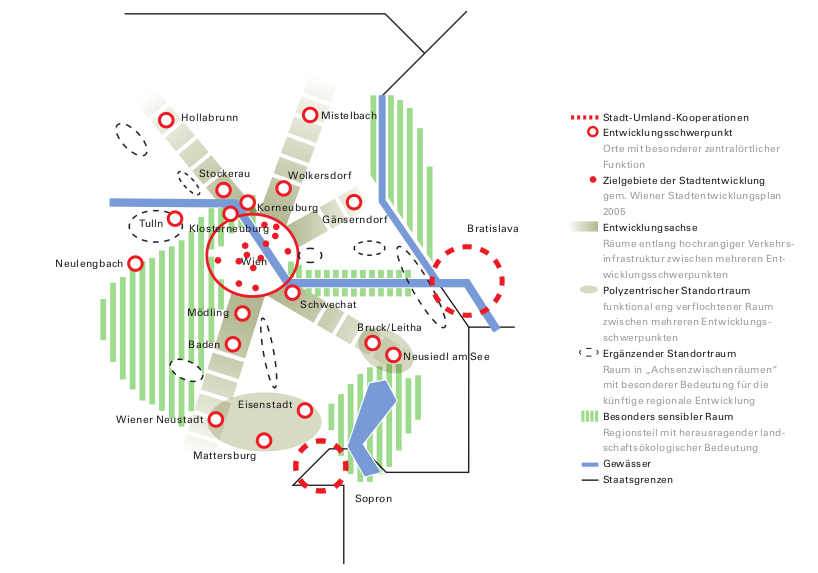 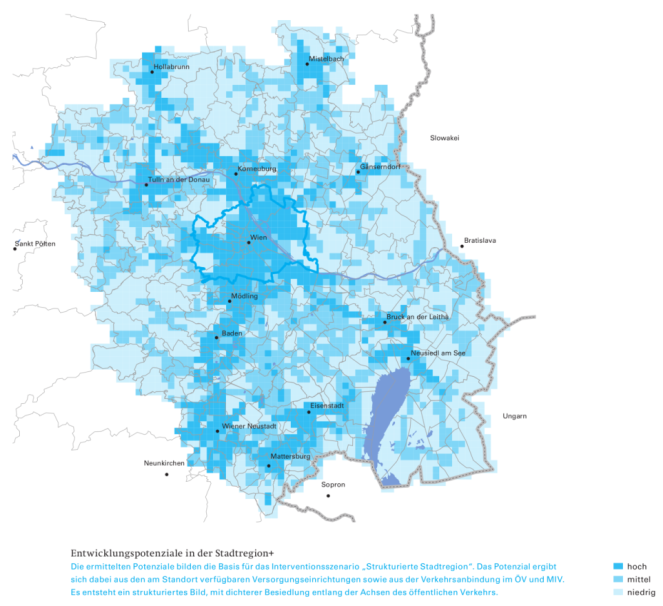 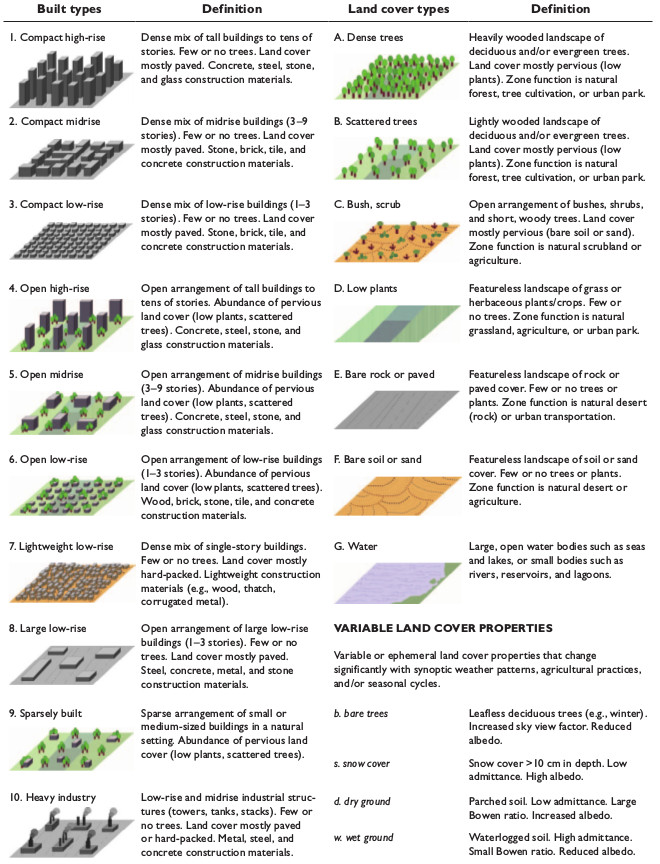 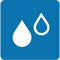 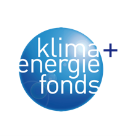 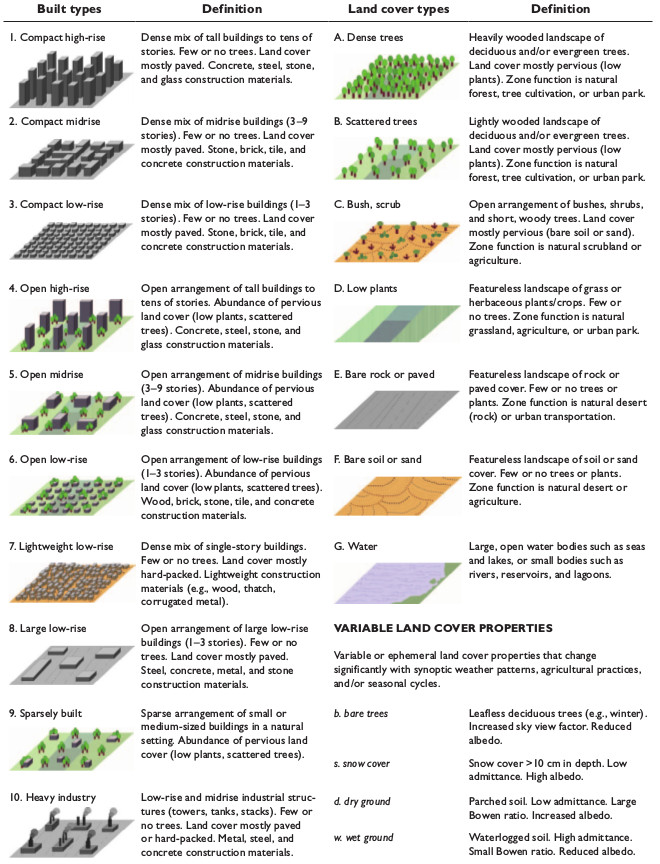 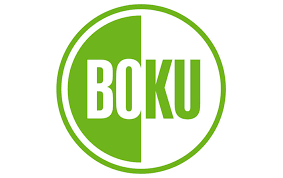 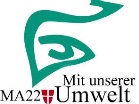 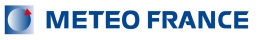 EGU 2018-7927
CL.18
11/4/2018
Diurnal circle of air temperature  on day Tmax>30°C („heißer Tag“)
WRF/S (PM-XUNIF)
STQ
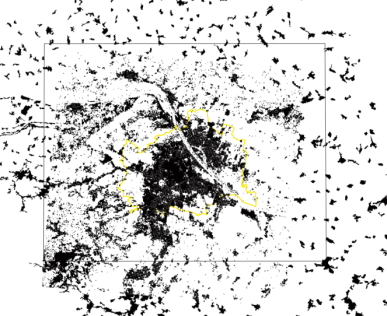 new urban area set uniform 
as first test:

BLT=0.5
GARDEN=0-2
BH=10
WALL_O=0.5
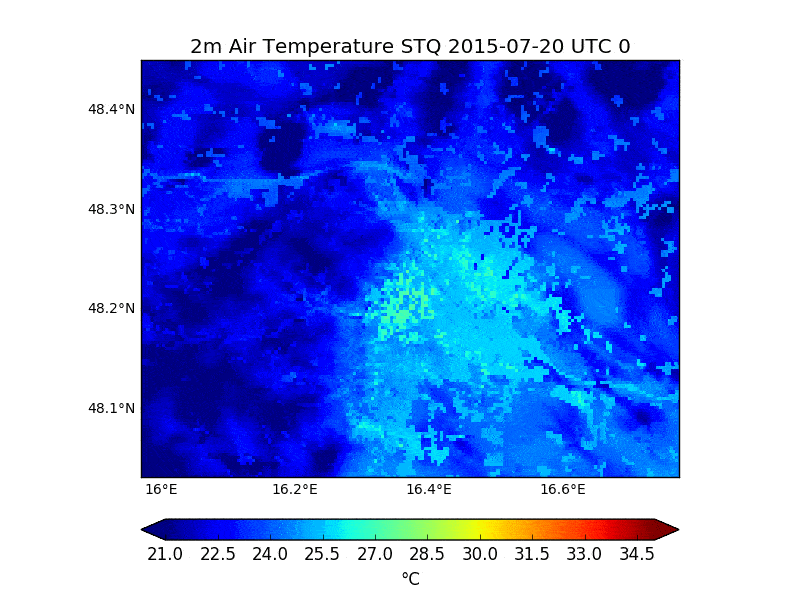 1 Viennese Growth
2 Models
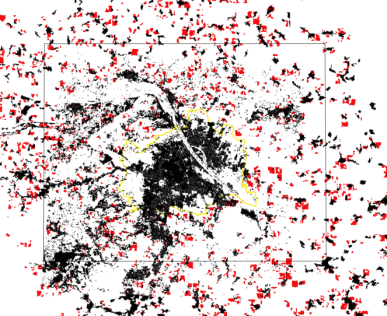 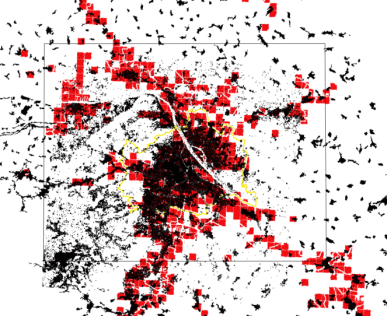 3 Urban Szenarios
4 Conclusion and outlook
S2
S3
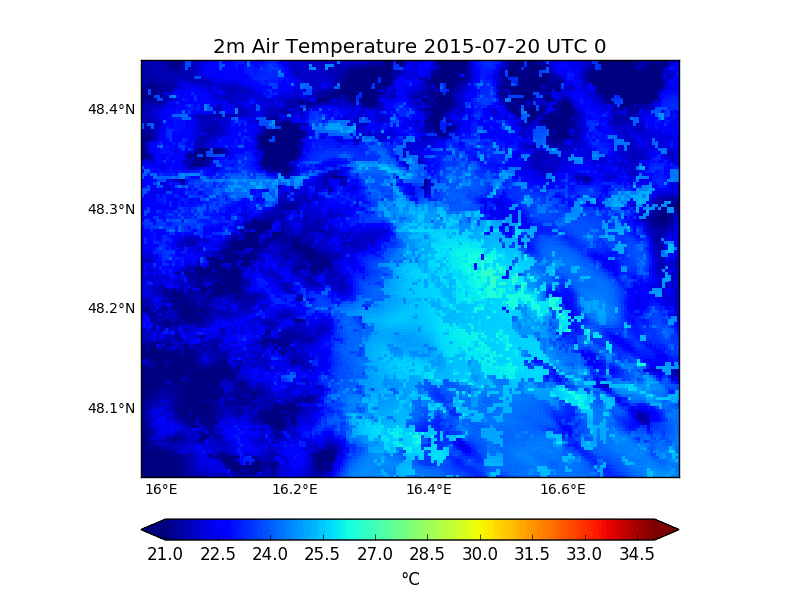 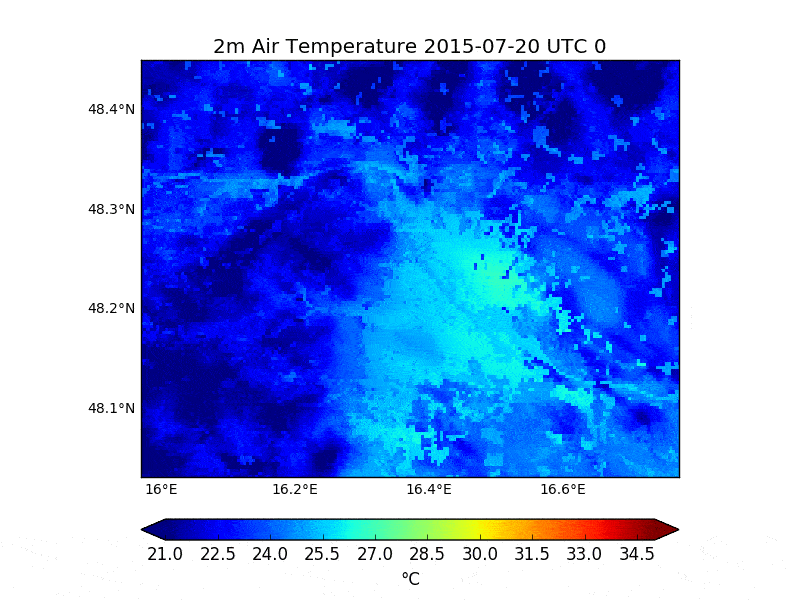 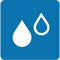 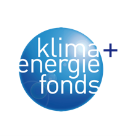 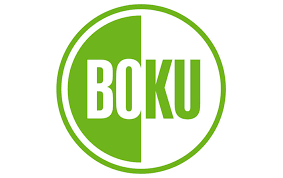 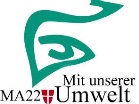 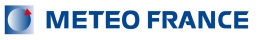 STQ
Regions:10x10points-> 11km²
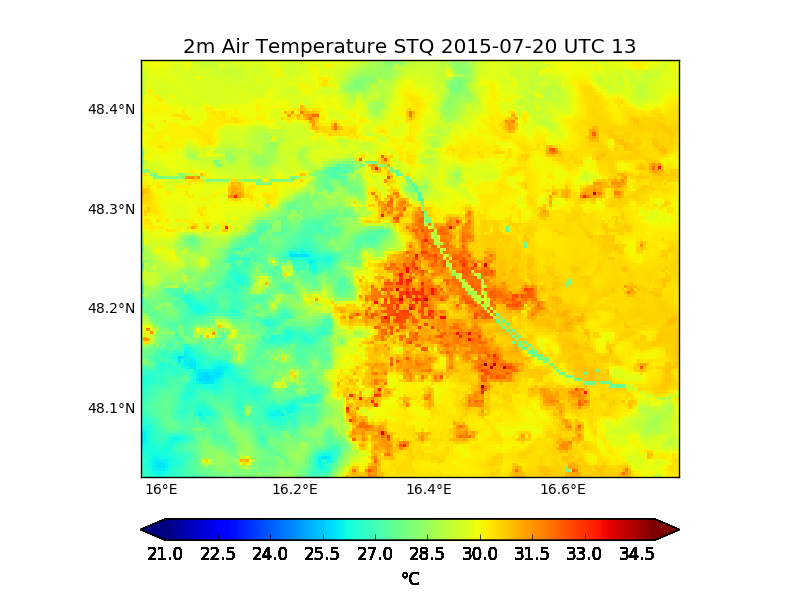 North
1 Viennese Growth
East
West
2 Models
Center
3 Urban Szenarios
South
4 Conclusion and outlook
S4
S3
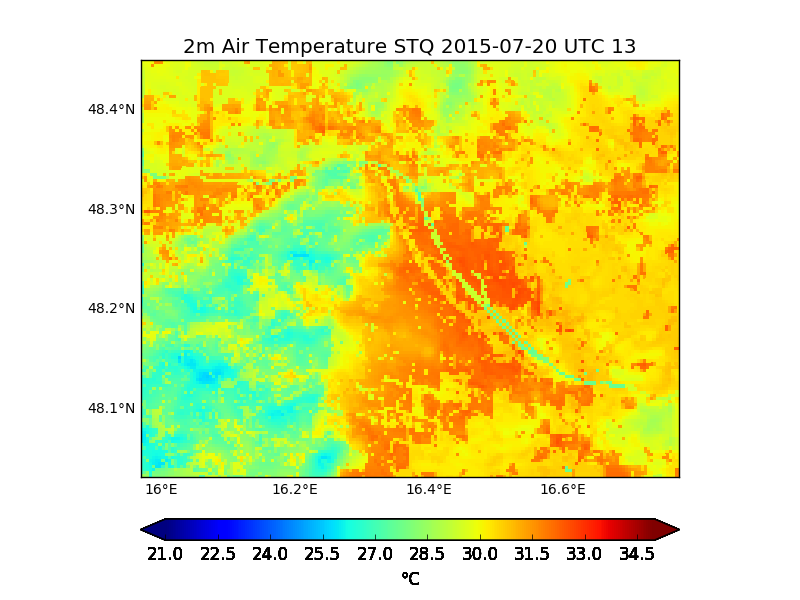 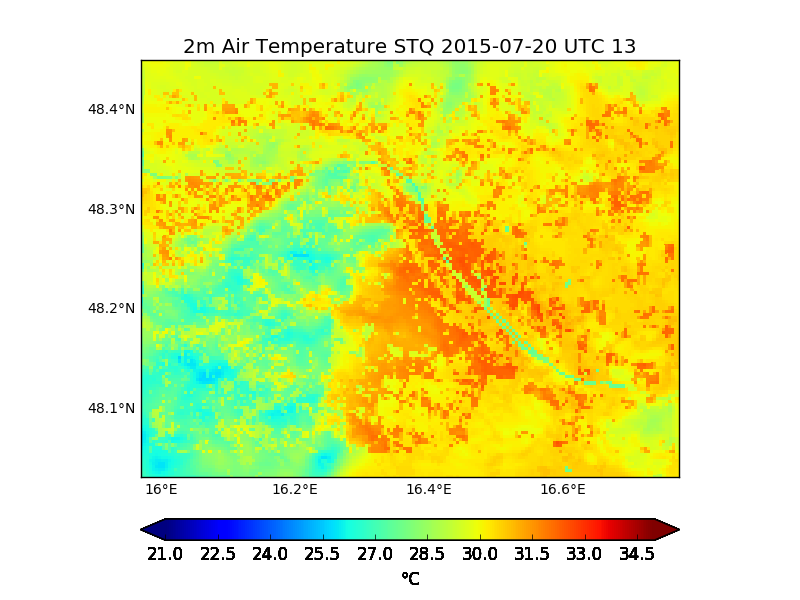 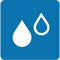 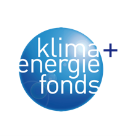 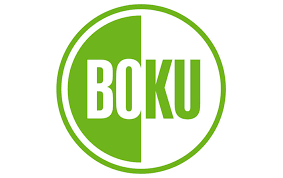 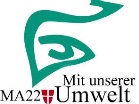 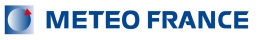 „TOWARDS SOLUTIONS“
EGU 2018-7927
CL.18
11/4/2018
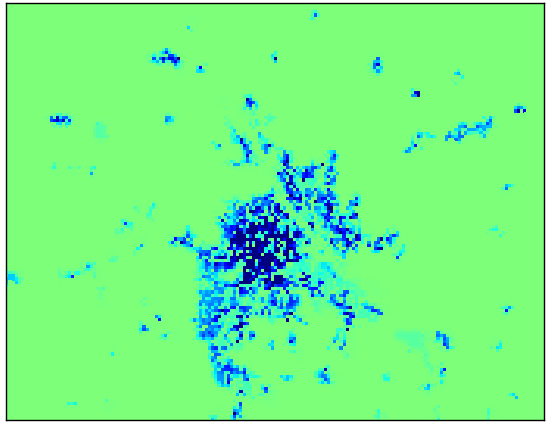 0 UTC
1 Viennese Growth
2 Models
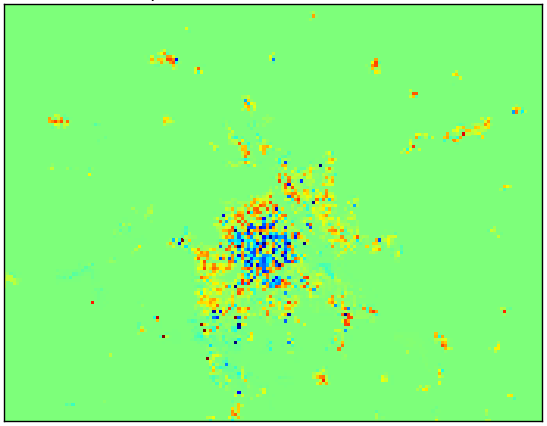 3 Urban Szenarios
6 UTC
4 Conclusion and outlook
S2-STQ: increased isolation
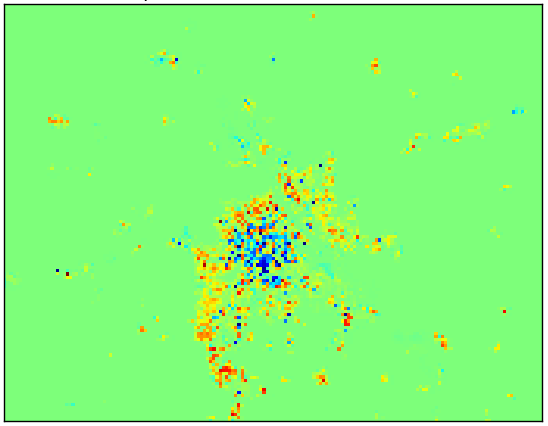 12 UTC
WRF/S (PM)
S4-STQ: 
increased built area + insolation
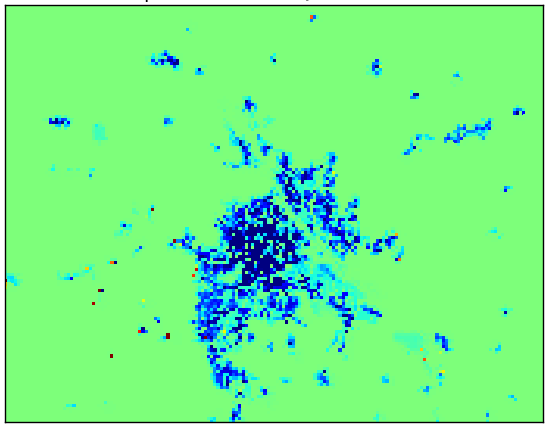 Min: -0.5 °C
Max:+0.3 °C
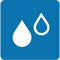 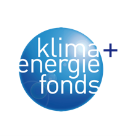 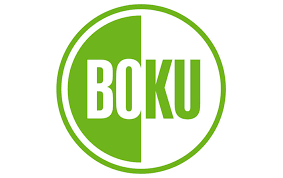 18 UTC
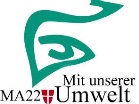 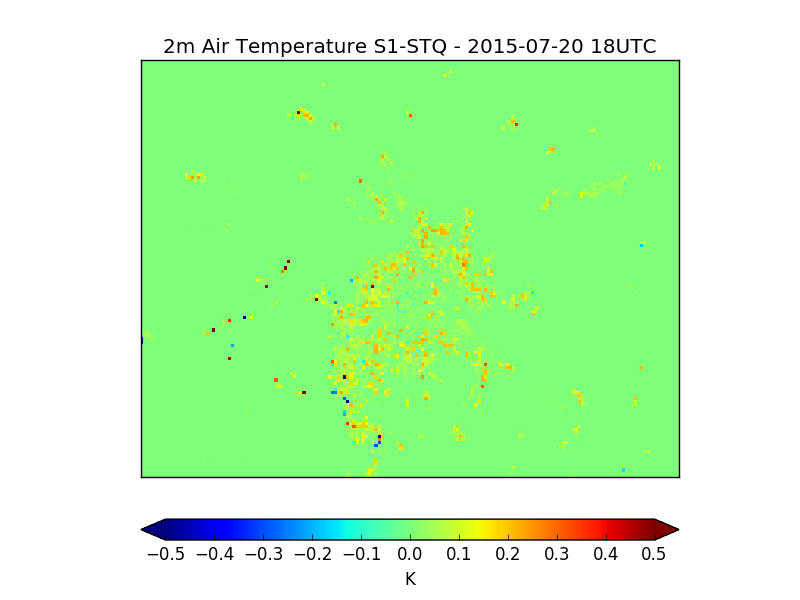 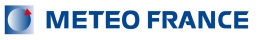 EGU 2018-7927
CL.18
11/4/2018
First conclusions  - possible relativ changes of air temperature (derived only from surface energy balance changes):


Densification of built up area 
-> maximum  +0.3 °C within actual urban areas. 
-> Largest increases in the evenings.

Urban sprawl  -> maximum +2°C in the new urban area
         -> spatial average:  0.6°C. 
         -> also the actual urban structure will be affected. 

Countermeasures as ambitioned insolation  
         -> -0.5°C within the actual urban area during night
         -> even under increased building density
         -> also at noon in the inner districts air temperature     
         could be reduced even when the built area is increased
1 Viennese Growth
2 Models
3 Urban Szenarios
4 Conclusion and outlook
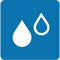 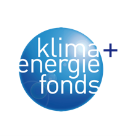 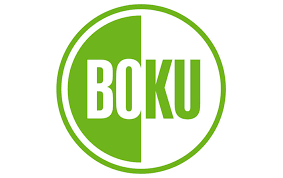 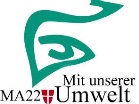 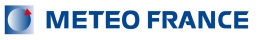 EGU 2018-7927
CL.18
11/4/2018
Next steps:

Effects of urban densification and expansion on temperature including roughness modified wind field, change of urban boundary layer using WRF:

WRF-TEB coupling ongoing!

Szenarios will be run with:
3 land use categories (simplified from LCZ categorization according to WUDAPT Methodology – Steward and Oke 2012, presented EGU2017)
PBL-Scheme: Yonsei University Scheme
1 Viennese Growth
2 Models
3 Urban Szenarios
4 Conclusion and outlook
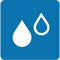 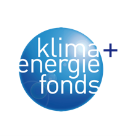 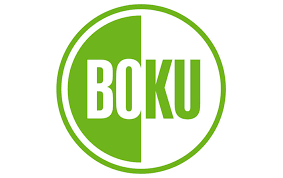 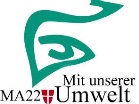 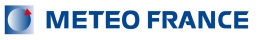 EGU 2018-7927
CL.18
11/4/2018
Lots more to do:

In depth spatio-temporal analysis of observed heat waves

Analyze effect on thermal comfort within urban canopy
      -> see poster:  EGU2018-9582  Oswald et al. 2018
      today, 11 Apr, 17:30–19:00

Search for key factors and more effective urban szenarios (together with city authorities):
Change of spatial distibution of new building areas
Change of building morphology
Building properties (roof albedo, new materials, latent heat, ...)

Climate change 2030/2050 for RCP4.5 and RCP8.5 
Role of anthropogenic heat (spatio-temporal patterns)

website launch July 2018:  http://urbania.boku.ac.at
1 Viennese Growth
2 Models
3 Urban Szenarios
4 Conclusion and outlook
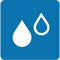 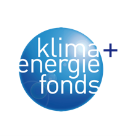 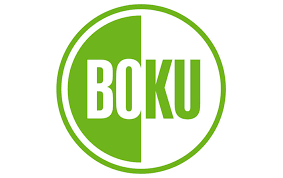 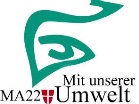 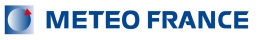 Thank you for your attention!